El Nuevo Houdini
Repaso para español 4
Calentamiento ¿Quién es Houdini?
¿Por qué era famoso? ¿Cuál era su talento?
Vocabulario:  Capítulos 1 y 2
Se iban de vacaciones
Iba a venir
Prefería quedarse
¿Puedo quedarme solo?
Casi soy adulto
Les dijo
They were going on vacation
He/she was going to come… 
He/she preferred to stay…
Can I stay alone?
I am almost an adult
He/she said to them
Preguntas de discusión:
¿Tienes alguna posesión muy importante?

¿Tienen tus papás o familiares una posesión muy importante?
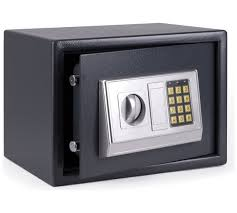 Ch.1: Preguntas de comprensión
1. ¿Quién no viene a quedarse con Brandon?
2. ¿Quién viene a quedarse con Brandon?
3.¿Adónde van los padres de Brandon?
4. ¿Cuántos años tiene Brandon?
5. ¿Cuál es la regla mas importante para el padre de Brandon?
Preguntas- Ch.1
Kahoot
Despegue: Describan la foto en 3 frases.
Describan la foto
Predicciones: ¿Qué va a pasar en la novela?
Menciona 2 predicciones 

Ejemplos: 
Brandon va a robar el carro de su padre. 
Brandon va a tener un accidente en el carro de papá?
Brandon va a una fiesta en el carro de Papá
Brandon va a tener una fiesta en la casa. 
Los padres de Brandon van a volver (return) de vacaciones. 
La hermana, Katie, viene a la casa.
Le dijo 
Le gritó
Se levantó
Se puso nervioso
Tengo que ir a la escuela temprano 
Tengo que irme 
¿Qué voy a hacer?
Gritar
he/she said to her/him 
He/she yelled at him/her
He/she got up
He/she got nervous 
I have to go to school early                          

I have to go/leave 
What am I going to do? 
To yell
Capítulo 2 y 3
Leamos Ch.2 en voz alta,

Leamos Ch. 3 en pareja – estilo ‘’voleibol’’
Mini competencia: Ch.2 Cierto o Falso
1:Los padres de Brandon entraron a su dormitorio para gritarle a Brandon.
2:Brandon estaba enojado porque sus padres iban de vacaciones.
3:Brandon les habló sarcásticamente a sus padres.
4:La madre de Brandon le gritó cuando él le respondió sarcásticamente.
5:Cuando sus padres se fueron, Brandon se comunicó con sus amigos por textos.
6:Brandon y su amigo Jake hablaron del carro del padre de Jake.
7:Brandon le dijo a Jake que era posible conducir el carro de su padre.
8:Su amigo, Jake, era un chico bueno.  Él respetaba las reglas.
9:Brandon le dijo a Jake que él y su abuela van a la iglesia y a Pizzería Bianco.
10:Brandon estaba enojado con su padre por no permitirle conducir su carro.
Despegue:  Cierto o falso, cambien la frase si no es cierto.
Brandon está enojado porque su hermana no puede quedarse con él. 
2. Brandon le dijo a Jake que era posible conducir el carro de su padre.
3. Su amigo, Jake, era un chico bueno.  Él siempre respetaba las reglas.
Respondan a las preguntas: Capitulo 3
1:¿Por qué se levantó temprano Brandon?
2:¿Cómo era Jake?
3:¿Por qué se puso impaciente Brandon?
4:¿Cómo eran las ideas de Jake usualmente?
5:La idea de Jake fue...
6:Brandon comió el cereal rápidamente porque...
7:¿Qué le dijo Brandon a su abuela?
8:¿Qué hizo Brandon al carro de su padre?
9:¿Qué hizo Brandon al motor del Buick?
10:¿Por qué no podía conducir el carro de la abuela?
11:¿Por qué tenía que conducir el T-Bird Brandon?
4 rincones:
Yo prefiero…
1. Pasar tiempo con mis amigos
2. Correr en el parque
3.Jugar videojuegos
4. Ir a una fiesta
4 rincones:
Yo prefiero…
1. Ir en autobús
2. Ir en coche
3. A pie (caminando)
4. En bicicleta
4 rincones:
Yo prefiero…
1. dibujar
2. Escribir poesia
3. Escuchar música
4. Tocar un instrument musical
4 rincones:
Yo prefiero…
1. Jugar deportes
2. Ir al gimnasio
3. Sentarme en el sofá
4. Caminar/ pasear
4 rincones:
Yo prefiero…
1. Mirar una película de horror
2. Mirar una película romántica
3. Mirar una película dramática o de acción
4. Mirar una película animada
4 rincones:
Yo prefiero…
1. Ir de compras
2. Conducir un carro
3. Mirar la tele
4. Leer
Lectura Libre: silent reading.
Escoge una novela que te interese
Lee en silencio por 10 minutos seguidos.
Escribe el titulo del libro en la hoja de
‘’Despegue’’ y las páginas leídas.
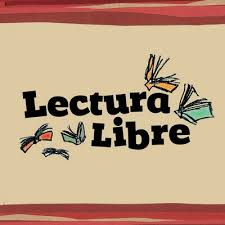 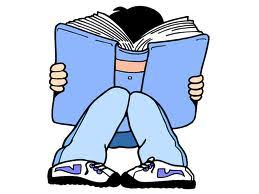 Despegue:  Traduzcan las frases.
le dijo a Jake que él y su abuela van a la iglesia y a Pizzería Bianco.
Brandon estaba enojado con su padre por no permitirle conducir su carro.
Despegue: Traduzcan
1: Brandon quiere conducir el carro pero no puede.  
2:El padre de Brandon le gritó cuando él le respondió sarcásticamente.
Capítulo 4:  Un accidente
Lectura Libre: silent reading.
Escoge una novela que te interese
Lee en silencio por 10 minutos seguidos.
Escribe el titulo del libro en la hoja de
‘’Despegue’’ y las páginas leídas.
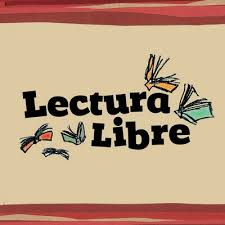 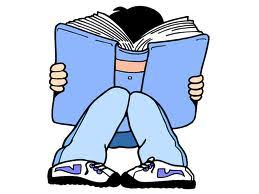 Lección 3: Vocabulario Nuevo
Hay
Es
Está 
Tiene 
Quiere
Va a 
Le gusta
There is/There are 
He/she is 
He/she is feeling/ Located 
He/she has
He/ she wants
He/she goes to
He /she likes
Repaso/Práctica (superverbs)
Hay/ Había/ Hubo
Es/era/fue
Está/estaba/estuvo
Tiene/tenia/tuvo
Quiere/quería/quiso
Va a/iba a/ fue a
Le gusta/le gustaba/ le gusto
Números 1-100
There is/ There was/ There was
He/she is / was / was
He/she is / was / was located or feeling 
He/she has / had / had
He/she wants /  wanted   /wanted
He/she goes to / was going  / went 
He/she likes  / liked / liked
Escritura libre: Free write
Meta: 100 palabras 
Tema: Write about someone who wants something and gets it in an unusual way. 
Include: Description of setting, character, conflict, and solution.
Modelo:
Había una Tortuga que se llamaba Carlota.  Carlota vivía en Hawaii con su familia. Hawaii es una isla tropical, un lugar bonito con mucha naturaleza y  playa.  Hace mucho sol y calor todo el año en Hawaii.  A Carlota le gustaba hacer surf y nadar.  Ella siempre nadaba con sus hermanos o con sus amigas.  Un dia, Carlota estaba en la playa con su amiga y le dijo a su amiga ‘’Yo quiero ver la nieve, nunca nieva en Hawaii’’ Su amiga respondió ‘’No nieva en Hawaii porque es una isla tropical, pero nieva mucho en Alaska.’’ Carlota realmente quería ver la nieve entonces decidió nadar a Alaska. 
Al dia siguiente,  Ella preparó una mochila con comida y se fue a nadar a Alaska.   En el camino, Carlota conoció a un pulpo. El pulpo le dijo ‘’Vete al norte y llegas en Alaska’’ Carlota nadó hacia el norte y llegó a la costa pero no había nieve! Carlota está triste y le preguntó a una persona ¿Por qué no hay nieve aquí en Alaska?  Le persona le respondió, ‘’’No estás en Alaska, estás en México.’’
Carlota no fue al norte, fue al sur! Así que, Carlota se fue a una heladería y compró ‘’nieve’’ 
 El fin.
Despegue: Lunes
Resume el capítulo 4. 
Antes de la escuela, ¿Por dónde pasa Brandon?
¿Adónde va después de la escuela?
¿Qué ordena Brandon en el autoservicio de O’donalds?
¿Qué pasó en el carro?
¿Qué hiciste durante el fin de semana?
Prepárense para compartir 3 cosas que hiciste durante el fin de semana.
Ejemplo:  
Fui a una fiesta
Dormí mucho.
Chiste:
Vocabulario: Ch.5
Tenía que limpiar
Lo buscó por todas partes
Pero no lo encontró
Todavia no salía
Echó vinagre en una esponja
Estaba desesperado
El carro quedó limpio
He/she had to clean
He/she looked for it all over. 
But he/she didn’t find it
It/he/she still didn’t come out. 
He/she threw/put vinegar in a sponge
He was desperate
The car was clean.
Preguntas Ch. 5
1. ¿Qué problema tenía que resolver Brandon?
2. ¿A quién llamó para resolverlo?
3. ¿Por qué estaba Jake un poco enojado?
4. ¿Por qué llama la abuela a Brandon?
5. ¿Qué sugiere (suggests) Jake para limpiar la salsa de tomate?
6. ¿Qué excusa le da Brandon a su abuela para buscar el vinagre?
7. Brandon usa mucho vinagre, y luego tiene dos problemas: Hay salsa de tomate en el carro, y un olor horrible a ___________. 
8. Jake piensa en un solución. Mañana van a… 
9. ¿Cuanto cuesta limpiar y desodorizar el carro?
Despegue: Traduzcan
Brandon tenía que limpiar el carro.  
Brandon buscó el vinagre por todas partes pero no lo encontró
Por fin (finally) , su abuela lo ayudó
Entonces usó vinagre para limpiarlo.
Capítulo 6:
Salió de la casa
Llegó a las siete 
Pensó en besar
Él dirigía el carro hacia atrás 
Un choque
Se puso frenético 
Se besaron
He/she left the house
He/she arrived at 7
He/she thought of kissing
He ran/directed the car back. 
The crash
He became very mad (tiene rabia)
They kissed each other
Capítulo 6
1. Cuando Brandon regresó a casa, ¿el carro estaba limpio o sucio?
2. ¿Qué planes tiene Brandon con Jamie a las 7:30 de la mañana?
3. ¿Adónde fueron y qué tomaron Jamie y Brandon?
4. ¿En qué piensa Brandon cuando está en el carro con Jamie?
5 ¿Por qué lo llama "un beso" el otro chofer?
6. ¿Cómo reccionó Jamie al choque?
Crean una tira cómica de 6 imágenes: Describe cada escena.
Chiste:
Despegue: Escribe 3 predicciones de lo siguientes capítulos.
¿Va a reparar el rasguño Brandon?
¿Cuánto va a costar? 
¿Va a ir con Jamie al restaurante mexicano?
Lectura – Capítulo 7
Nos ponemos en un círculo a leer.
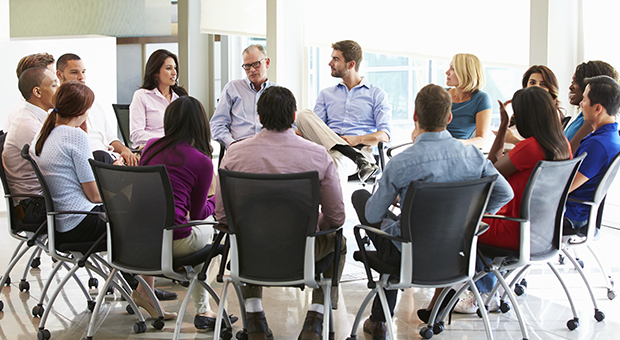 Capítulo 7- Preguntas de comprensión
1. ¿Dónde estaba Jake cuando Brandon le envió los textos?
2. ¿Cuál es el precio mínimo que Brandon puede pagar para repararlo?
3. Al final, ¿Cuánto le cuesta reparar el rasguño?
4. ¿Cuál es el precio máximo que Brandon puede pagar para reparar el rasguño?
5. ¿Por qué el lunes es un mal dia para reparar el carro?
6. Por fin, ¿Adónde van Brandon y Jake para hacer las reparaciones del carro?
7 . ¿Qué usan para reparar el rasguño?
8. ¿Cómo es el resultado de la reparación?
Gramática:  Modo Condicional
Verbo + terminación -ía 
Ejemplos:  			
 Tomaría fotos. 
Compraría 
Iría a otro país
Viviría en otro estado. 

Me gustaría ir a una fiesta. 
I would like to go to the party.
Excepción: 				
Tener= Tendría
Hacer= Haría
Poner= Pondría
Decir= Diría
¿Cómo se dice? Si fuera (if I was) millonario.
Comparía una mansión en Miami.
Donaría el dinero a los pobres. 
No trabajaría más. 
Viajaría por el mundo.
Iría de compras en tiendas elegantes.  
Comparía muchos zapatos. 
No haría nada diferente.
¿Qué harías tú?
Conversación: ¿Qué harías tú?
Si fueras Brandon, ¿Qué harías tú?
Si fuera Profesor o profesora en River City HS. 
Si viviera en Hawaii….
Si tuviera mi propio avión 
Si fuera un niño de 5 años.
Si no engordara…
Competencia:
I would buy a car.
I would tell the truth.
I would blame (echar la culpa) my friend Jake.
I would leave. 
I would go live with Jake. 
I would cry.
I would sleep for 6 years. 
I would say ‘’Sorry’’
I would do the chores. 
I would explain what happened.
Lectura Libre: silent reading.
Escoge una novela que te interese
Lee en silencio por 10 minutos seguidos.
Escribe el titulo del libro en la hoja de
‘’Despegue’’ y las páginas leídas.
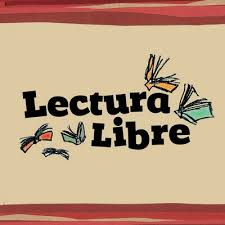 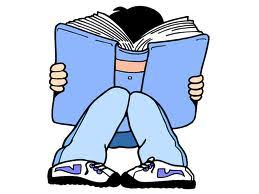 Conversación: ¿De qué se trata?
Describe un personaje principal. 
Ejemplo: Mi novela se trata de una chica que se llama Esperanza. Ella es de Guatemala.
Despegue:  Traduzcan- Si fuera millonario
Compraría una mansión en Miami.
Donaría el dinero a los pobres. 
No trabajaría más. 
Viajaría por el mundo
Capítulo 8:
¿Qué planes tienen Jamie y Brandon? 

¿Qué va a pasar allí?

¿Se van a besar?
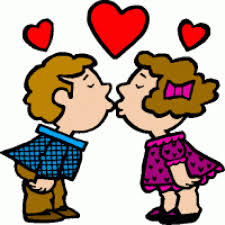 Reflect on your learning from this week. How well do you understand the novel?  What ways do you learn language the best?
Capítulo 8
1. ¿Por qué Brandon le dice a la abuela que va a un partido?
2. ¿Por qué no le dice la verdad?
3. ¿Qué cosas malas pasan en la cita? (Haz una lista.)
4. ¿Tiene Brandon oportunidades de tomar decisions diferentes?
5.  Explica.
Capítulo 9- Grupos de discusión
1. ¿Piensan que el papa de Brandon va a ver los rasguños en el carro?
2. ¿Piensan que el Sharpie es suficiente para reparar un rasguño?
3. ¿Por qué llama la mamá?
4. ¿Por qué está contento Brandon?
5. ¿Por qué quiere Brandon otro oportunidad de salir con Jamie?
6. ¿Adónde le invita Jamie a Brandon?
7 . Cuando Brandon salió de la casa, ¿Adónde le dijo a su abuela que iba?
8. ¿Por qué no le dijo la verdad a la abuela?
9. ¿Por qué le permitió la abuela conducir el carro todos los dias?
10. En casa de Jamie, ¿A quién conoció Brandon?
11. ¿Jamie le besa a Brandon en la fiesta?
12. ¿Cuándo le da un beso Jamie a Brandon?
13. ¿Jamie choca con el carro?
14. ¿El carro tiene otro rasguño?
15. ¿Qué problema nuevo tiene Brandon con el carro?
16. ¿Por qué hay un flash brillante?
Despegue:  ¿Qué hiciste este fin de semana?
What did you do over the weekend?

Use the ‘’Weekend cheatsheet’’ to tell me 3 things that you did.  If you didn’t do anything interesting, make it up! .
Ahora te toca…
Capítulo 10
El Final ---Capítulo 10
1. ¿Por qué está contento Brandon cuando envia los textos a Jake?
2. ¿Por qué Jake decide llamar a Brandon "Houdini"?
3. Al final, ¿Quién repara el Buick?
4. ¿Sabe el papá que Brandon no condujo (drove) el Buick durante las vacaciones?
5. En tu opinión, ¿Piensas que el papá sabe que Brandon condujo el T-Bird?
6. ¿Por qué se pone furioso el papá al final?
Jerry Springer o Dr. Phil  – ‘’El hijo delincuente’’
En grupos de 3 personas. Inventen un diálogo con preguntas y discusión entre: Brandon, sus padres, su abuela y Jerry Springer or Dr phil? 
El diágolo debe de ser 10-15 lineas
Modelo.
Dr. Phil:  Buenas tardes, bienvenidos al programa.  Hoy hablamos con la familia Brown sobre su hijo delincuente.   Hola Señor Brown, ¿Cuál es el problema? 
Papá:  Bueno, mi esposa y yo fuimos de vacaciones a Hawaii y la abuela se quedó con nuestro hijo, Brandon.  Yo dije que él no podía conducir mi carro pero Brandon decidió conducir el carro.  Estoy furioso.
Dr. Phil: Brandon, ¿Por qué decidiste conducir el carro de tu papa?
Brandon:  Porque quería impresionar a una chica y a mis amigos. 
Dr. Phil: Entiendo, eres joven ¿pero por qué no le pediste permiso? 
Brandon:  ¡Por qué mi papa quiere más a su carro que a mí! 
Papá: Sí, es verdad porque mi carro es más inteligente que tú!
Mamá:  ¡No digas eso! Mi hijo es muy inteligente.